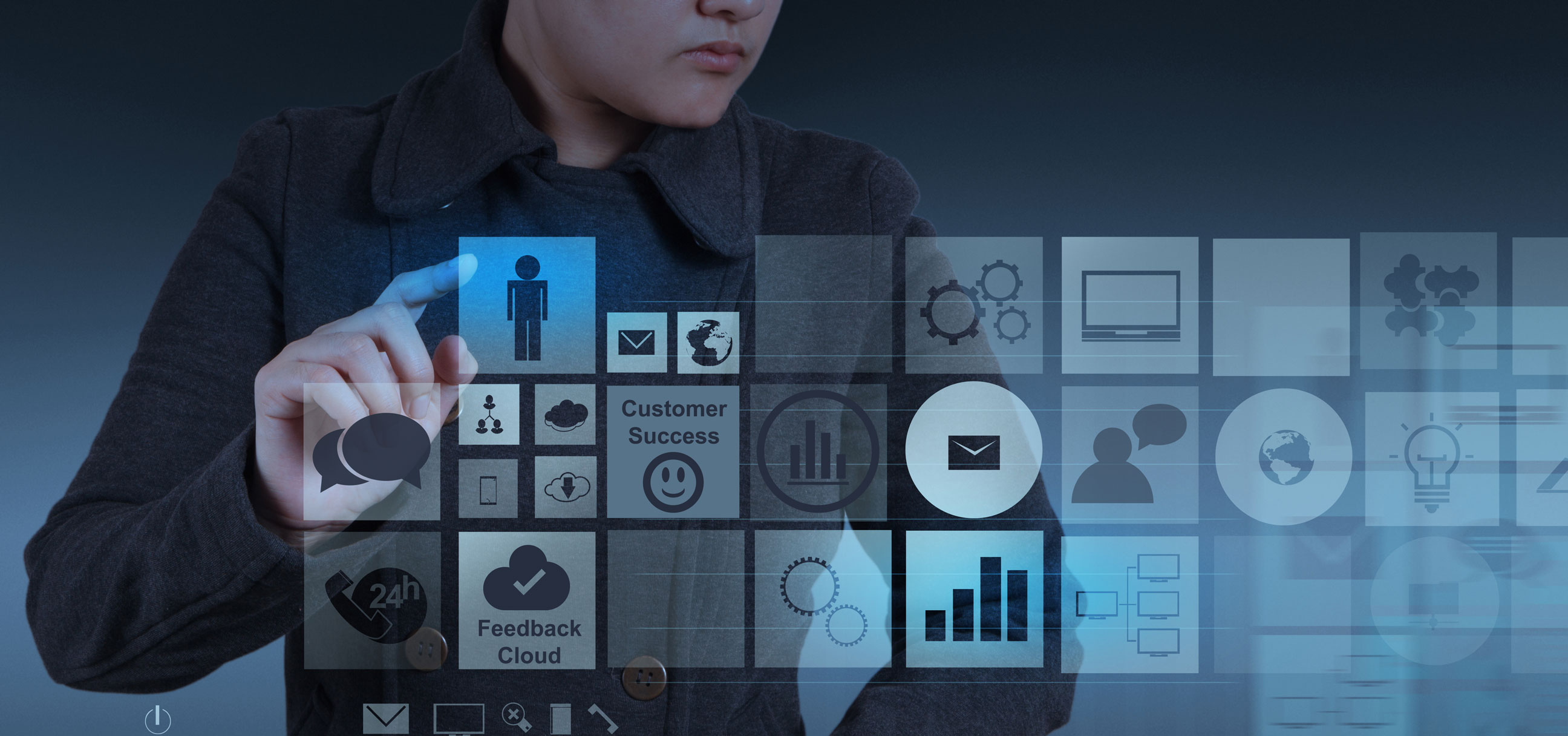 Can machines understand what researchers look for?
Conceptualizing the research world
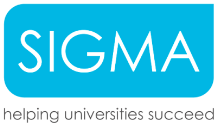 St. Andrews, Scotland
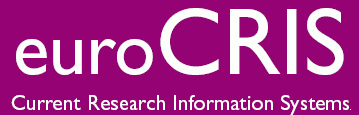 10/06/2016
who we are?
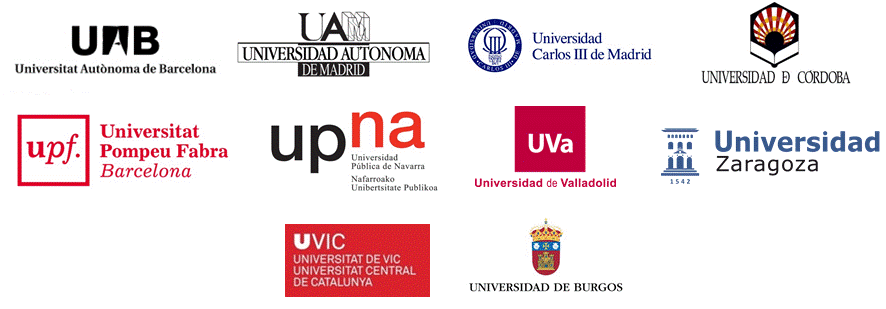 SIGMA AIE, is a non-profit higher education consortium created and led by 10 reference Spanish universities, to optimize Academic and Research with information technology. Implementing the best practices of university management that are reflected in SIGMA’s tools and services, given the changing environment of higher education scenario.
10/06/2016
Conceptualizing the research world
2
Who we are?
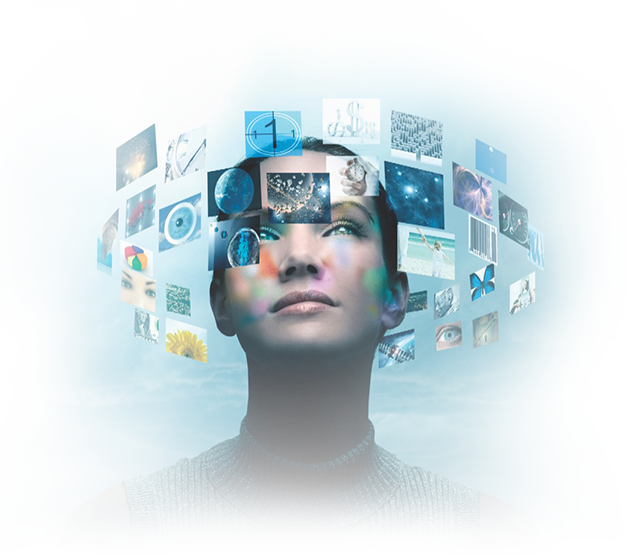 Adaptability
Interoperability with legacy systems and external systems
Ensuring the data quality and data integration
Implementing the best practices at European level
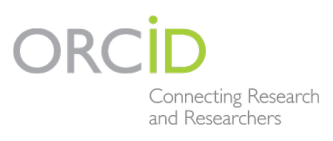 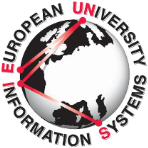 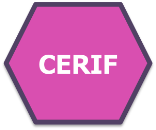 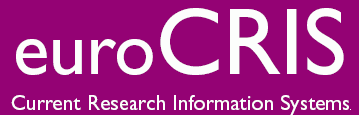 Working to improve the researcher’s interaction with the information…
3
Research: old times vs new times
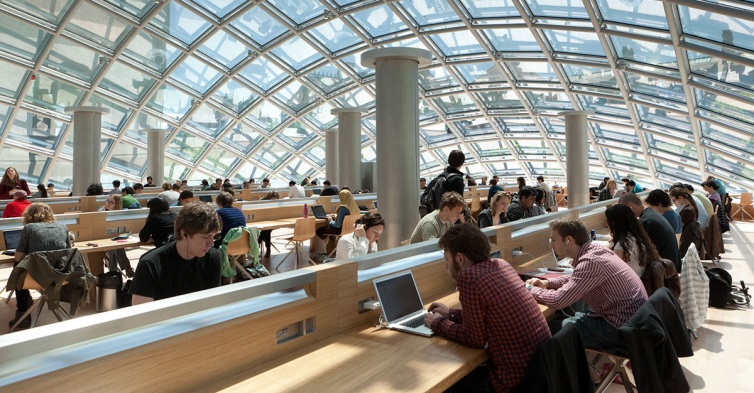 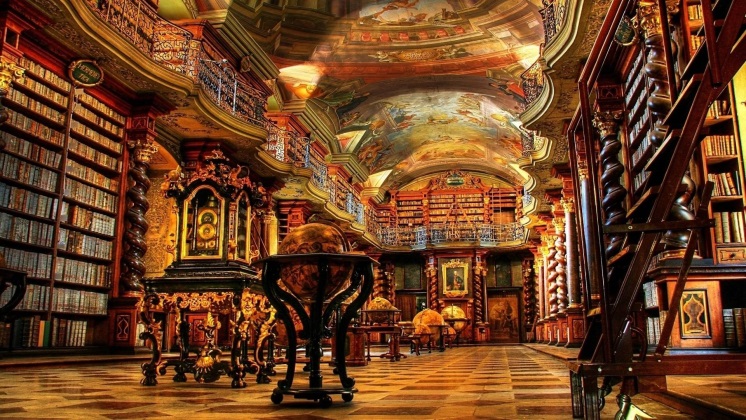 Vs.
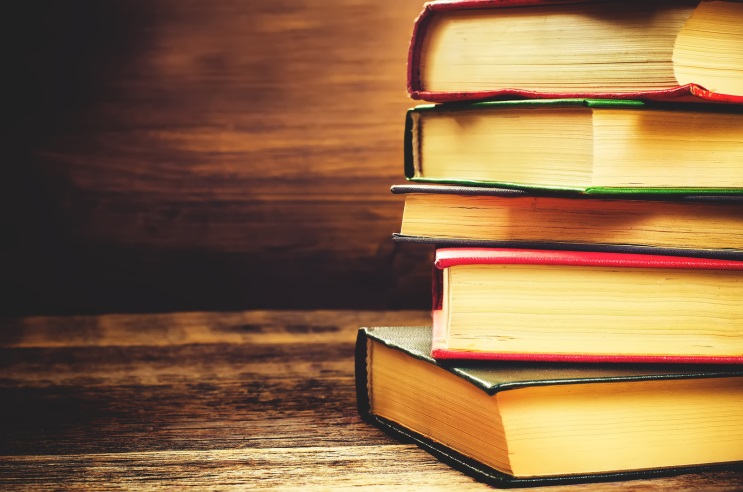 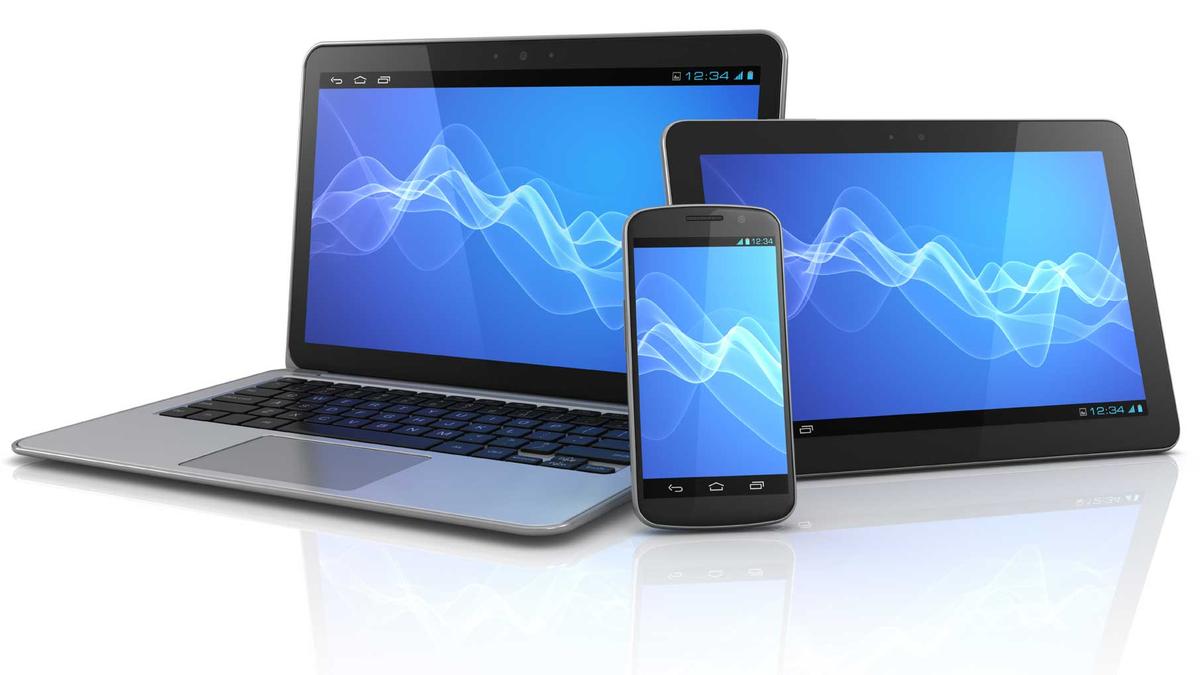 10/06/2016
Conceptualizing the research world
4
The research scenario
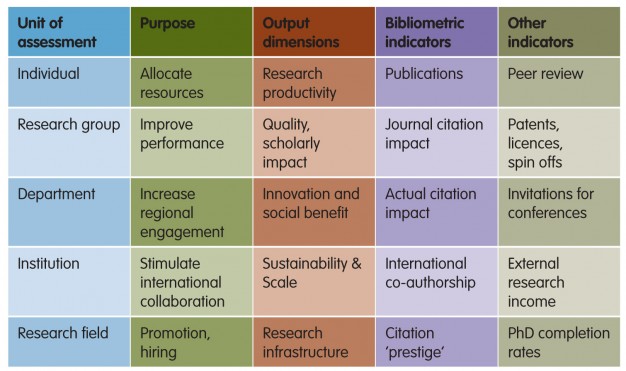 Source: https://goo.gl/l96E73
10/06/2016
Conceptualizing the research world
5
The research scenario in the digital world
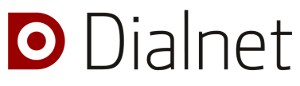 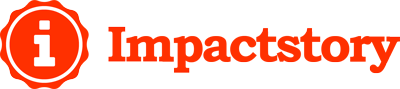 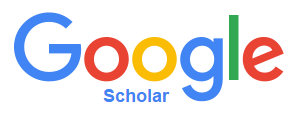 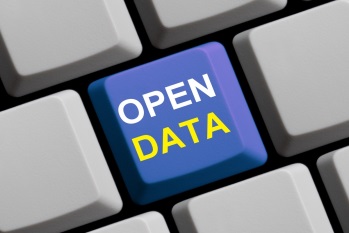 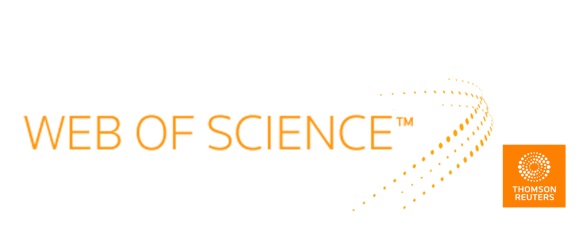 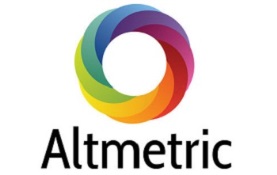 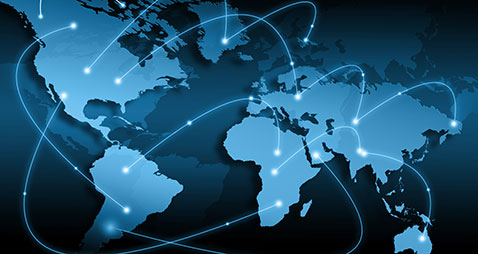 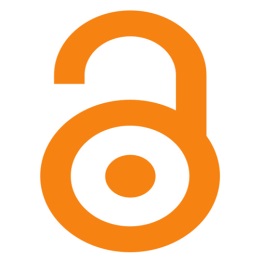 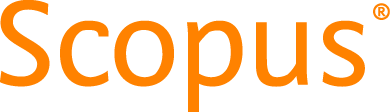 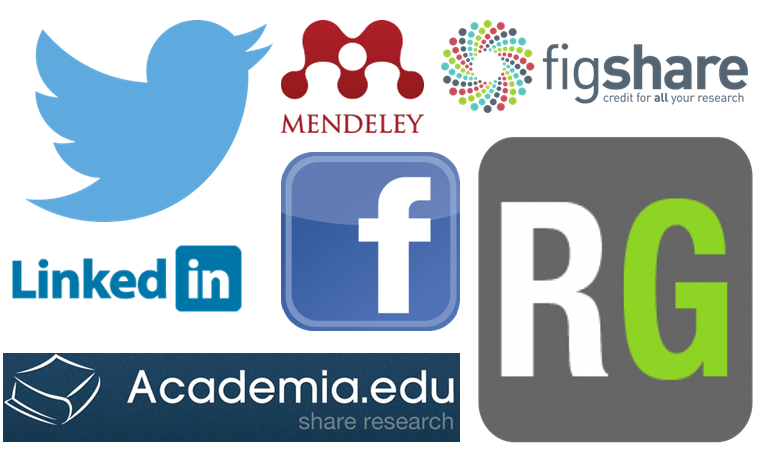 http://www.uwe.ac.uk/
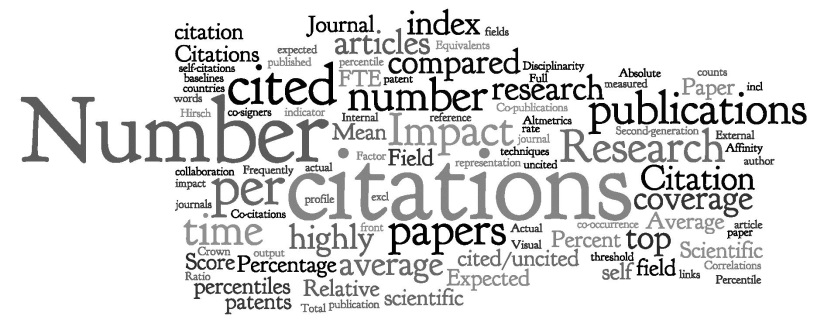 10/06/2016
Conceptualizing the research world
6
Source: http://goo.gl/ZLY8U0
[Speaker Notes: A critical aspect of academia is networking with your peers. Connecting with peers who share similar research interests can lead to collaboration, new and exciting projects, and can ultimately enhance a researcher’s scientific impact. However, academic networking is often limited to within-department networking, annual conferences/meetings, or through invited lectures and seminars. With the advent of social media, academic networking has been greatly enhanced.]
The use of social media in Research
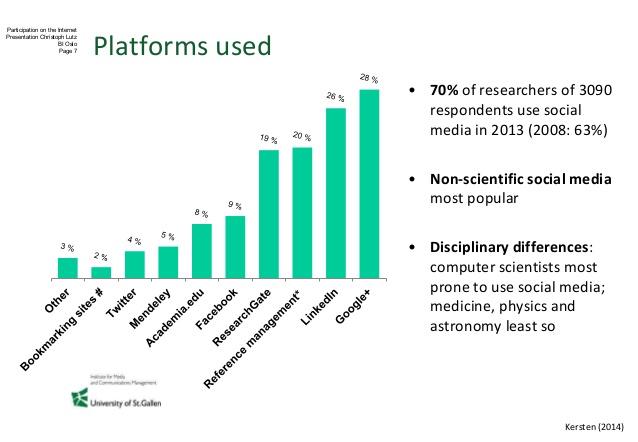 Conceptualizing the research world
10/06/2016
7
[Speaker Notes: A critical aspect of academia is networking with your peers. Connecting with peers who share similar research interests can lead to collaboration, new and exciting projects, and can ultimately enhance a researcher’s scientific impact. However, academic networking is often limited to within-department networking, annual conferences/meetings, or through invited lectures and seminars. With the advent of social media, academic networking has been greatly enhanced.]
Why researchers use social media?
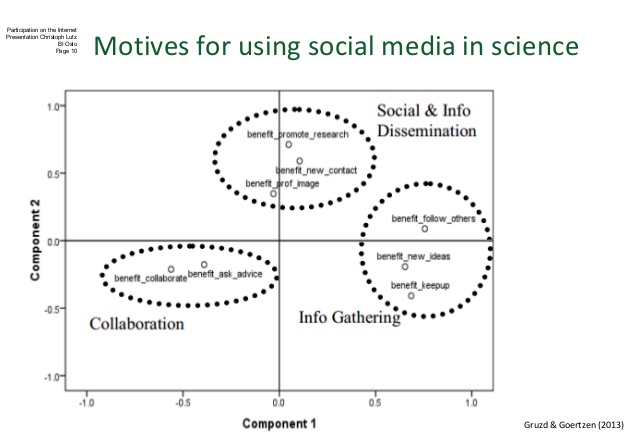 Conceptualizing the research world
10/06/2016
8
[Speaker Notes: A critical aspect of academia is networking with your peers. Connecting with peers who share similar research interests can lead to collaboration, new and exciting projects, and can ultimately enhance a researcher’s scientific impact. However, academic networking is often limited to within-department networking, annual conferences/meetings, or through invited lectures and seminars. With the advent of social media, academic networking has been greatly enhanced.]
Are we talking about big data? Yes!
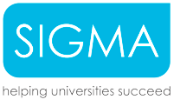 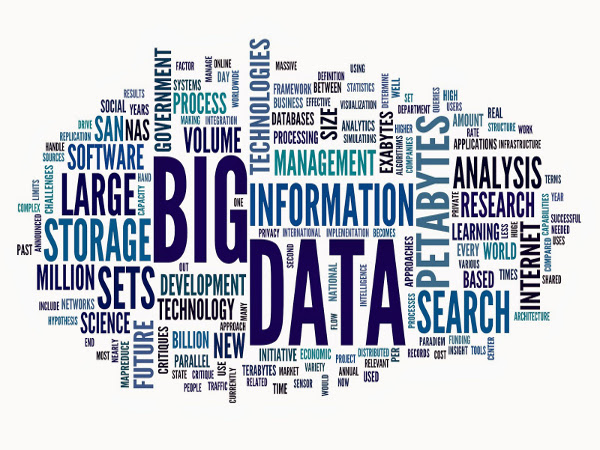 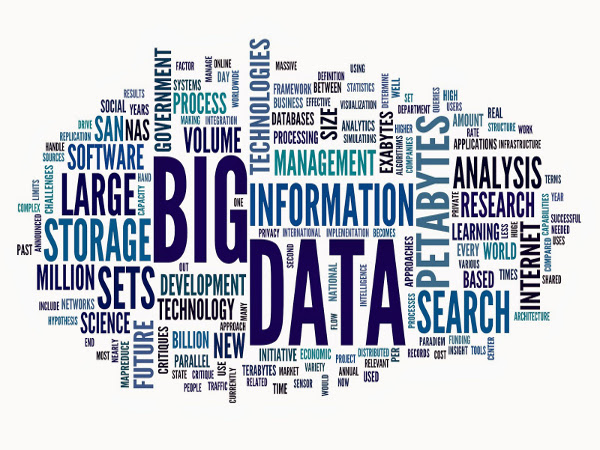 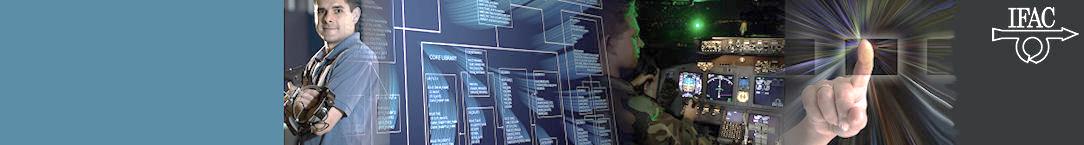 10/06/2016
Conceptualizing the research world
9
[Speaker Notes: A critical aspect of academia is networking with your peers. Connecting with peers who share similar research interests can lead to collaboration, new and exciting projects, and can ultimately enhance a researcher’s scientific impact. However, academic networking is often limited to within-department networking, annual conferences/meetings, or through invited lectures and seminars. With the advent of social media, academic networking has been greatly enhanced.]
Are we talking about big data? Yes!
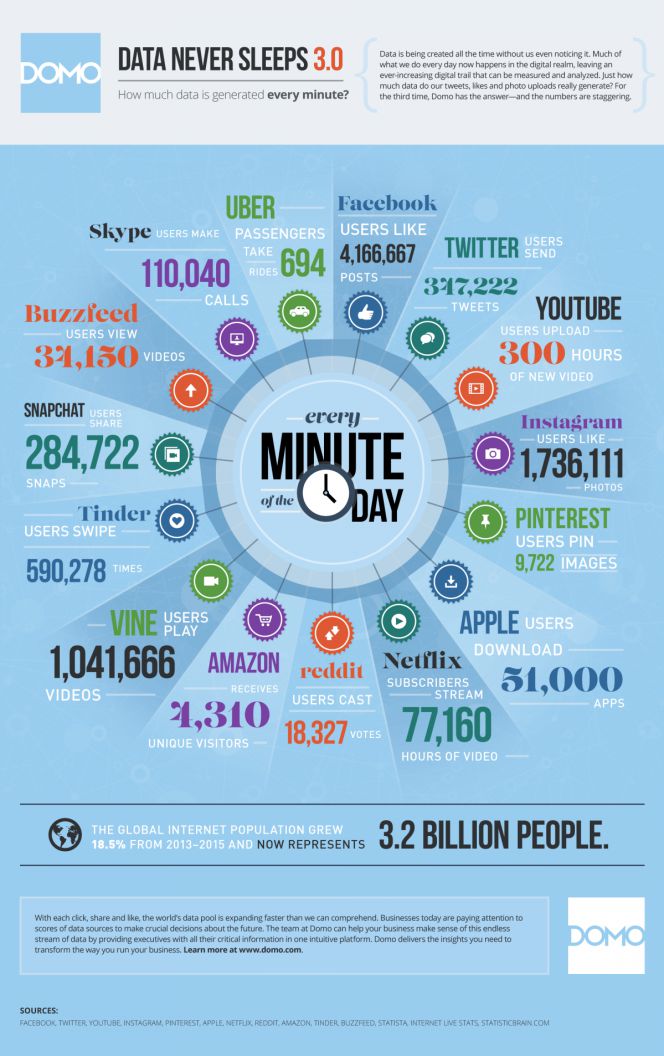 Disadvantage!

It’s impossible for the human brain to process and track all this information
Source: http://goo.gl/dUU6xu
10/06/2016
Conceptualizing the research world
10
[Speaker Notes: A critical aspect of academia is networking with your peers. Connecting with peers who share similar research interests can lead to collaboration, new and exciting projects, and can ultimately enhance a researcher’s scientific impact. However, academic networking is often limited to within-department networking, annual conferences/meetings, or through invited lectures and seminars. With the advent of social media, academic networking has been greatly enhanced.]
The evolution of data management
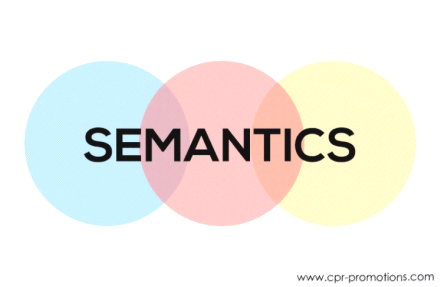 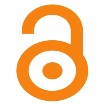 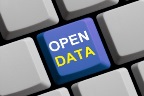 How to organize and preserve the data and materials used in the creation of knowledge, once the results have been published
Making data used for scholarly research available to other 
investigators
Using the Web to connect related data that wasn't previously linked
10/06/2016
11
Conceptualizing the research world
The semantic approach
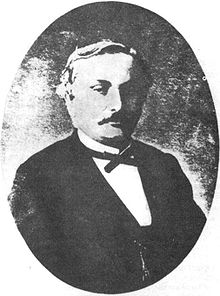 Semantics try to resolve the problem of understanding
and is based on open world assumption, that states that everything we don’t know is undefined.

In computer science refers to the meaning of languages, providing the rules for interpreting the syntax

Semantic data model or semantic network is a network that represents semantic relations between concepts and is a form of knowledge representation. Is used to describe particular types of data model using directing graphs in which the vertices denotes concepts in the world and the edges relationships between them.
Michel Bréal 
French philologist
Father of modern semantics
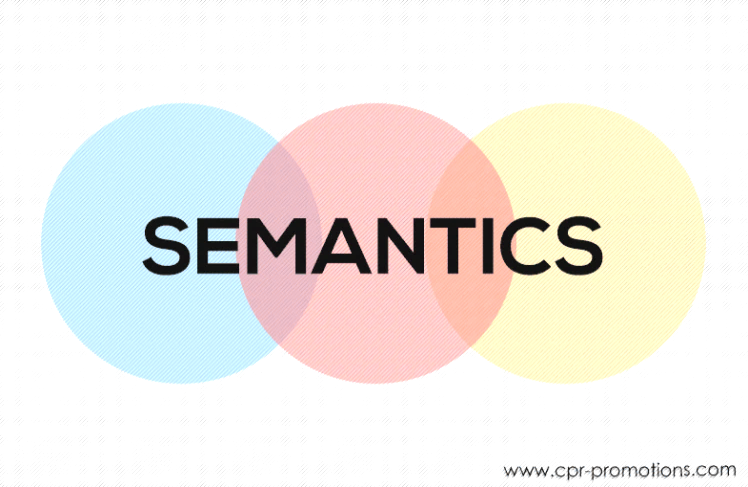 10/06/2016
Conceptualizing the research world
12
The semantic approach
Semantics is the next revolution of the information society
Key definitions:

Ontology: formalized vocabularies of terms, often covering a specific domain and shared by a community of users. Are a formal way to describe taxonomies and classification networks, essentially defining the structure of knowledge for various domains: the nouns representing classes of objects and the verbs representing relations between the objects.

OWL: The web ontology language is a family of knowledge representation languages for authoring ontologies. Languages in the OWL family are capable of creating classes, properties, defining instances and its operations

RDF: Resource description framework. Standard model for data interchange in the web. Facilitate data merging from different schemas (directed labeled graph).  W3C. RDF 1.1, RDFa.
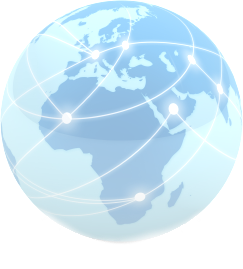 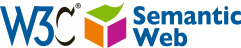 10/06/2016
Conceptualizing the research world
13
The semantic approach
So, how can we use semantics?
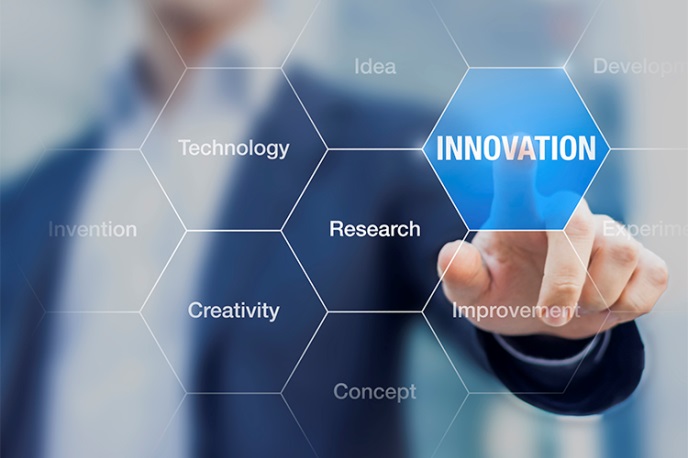 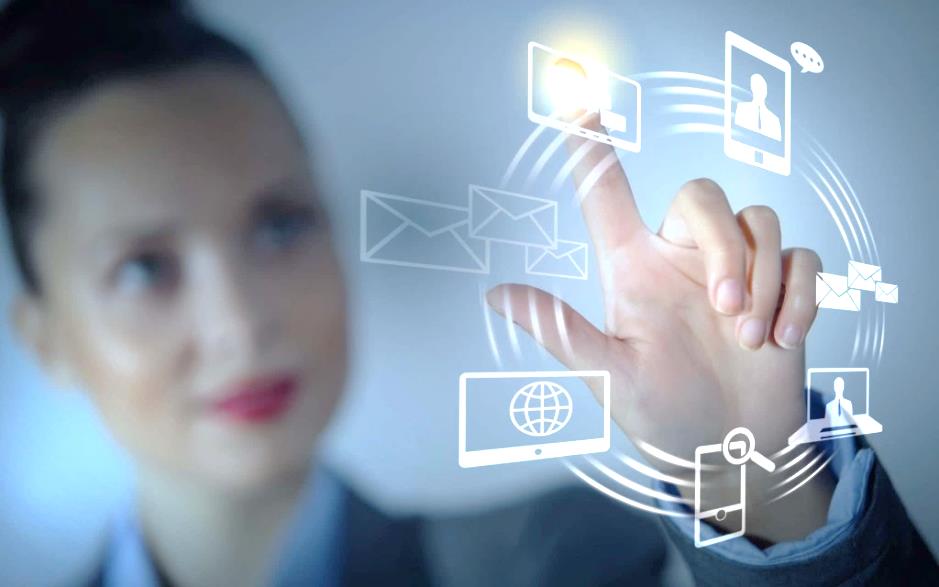 The Semantic Web enables automated and human navigation to represent and mine digital data, and it supports interoperability and integration of data from a variety of Sources
Semantics is a game changer!
10/06/2016
Conceptualizing the research world
14
The semantic approach
So, Why we would use semantics?
Because we can answer the basic researchers needs:

Social & information dissemination
Information gathering
Collaboration 
Funding
10/06/2016
Conceptualizing the research world
15
Technological tools & solutions
Technology must help us in this way to semantics so, how we can define a project of this kind?.
10/06/2016
Conceptualizing the research world
16
Technological tools & solutions
Searching the best semantic search engine based on concepts such as:

Ontologies. OWL. RDF
W3C recommendations
Neuronal networks
Deep learning
Machine learning
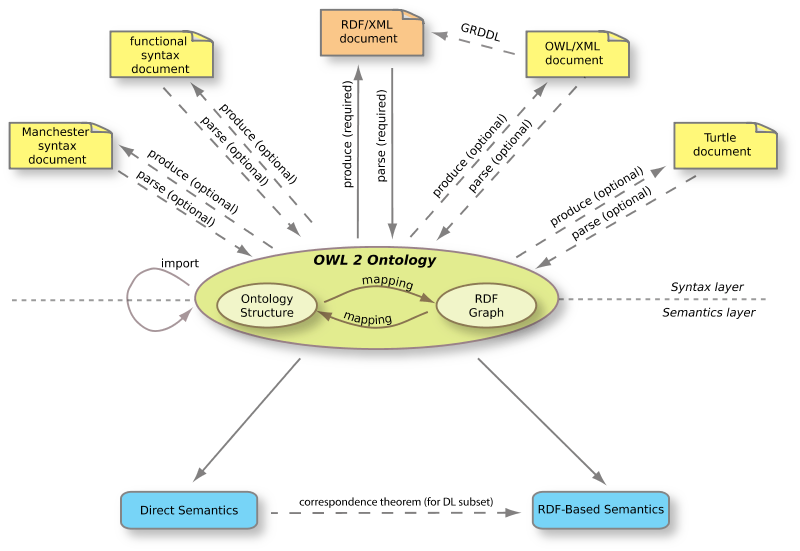 10/06/2016
Conceptualizing the research world
17
Technological tools & solutions.
2) Defining the best interface (user-computer experience) with a semantic parser (:BaseKB):

Learnability: How easy is it for users 
      to accomplish basic tasks the first 
      time they encounter the design?
Efficiency: Once users have learned 
      the design, how quickly can they 
      perform tasks?
Memorability: When users return to 
     the design after a period of not using 
     it, how easily can they re-establish proficiency?
Satisfaction: How pleasant is it to use the design
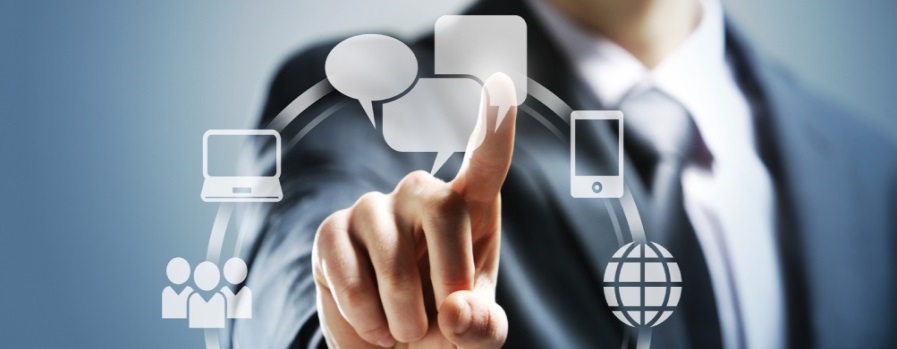 10/06/2016
Conceptualizing the research world
18
Technological tools & solutions.
3) Modeling the way to display the results:

Graphics
Statistics
Unexpected results
Discarding not relevant results
Learning from the searches, 
     results and findings
10/06/2016
Conceptualizing the research world
19
Technological tools & solutions. An example
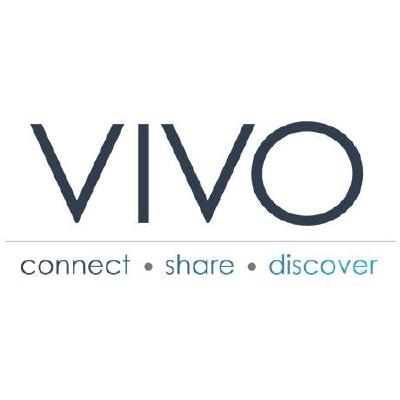 Is an open community, an open information model, and an open source semantic web application, supporting the advancement of scholarship by integrating and sharing information about scholars, their activities and their accomplishments.

By Cornell university
10/06/2016
Conceptualizing the research world
20
Technological tools & solutions. An example
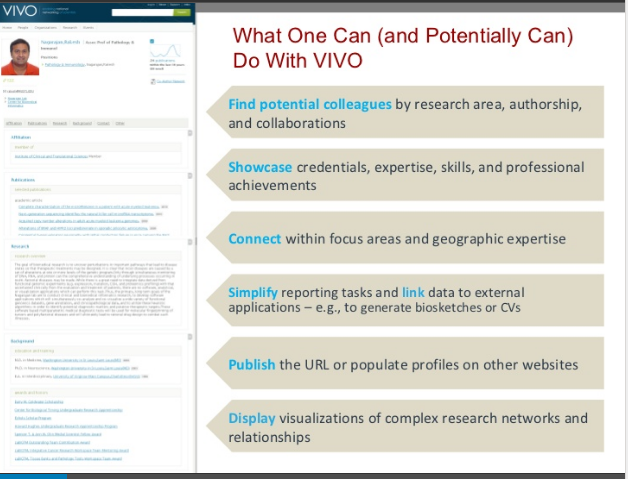 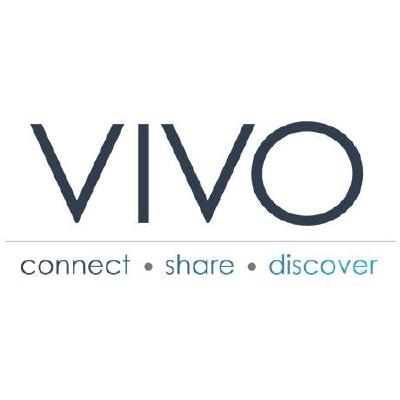 Conceptualizing the research world
10/06/2016
21
Technological tools & solutions. An example
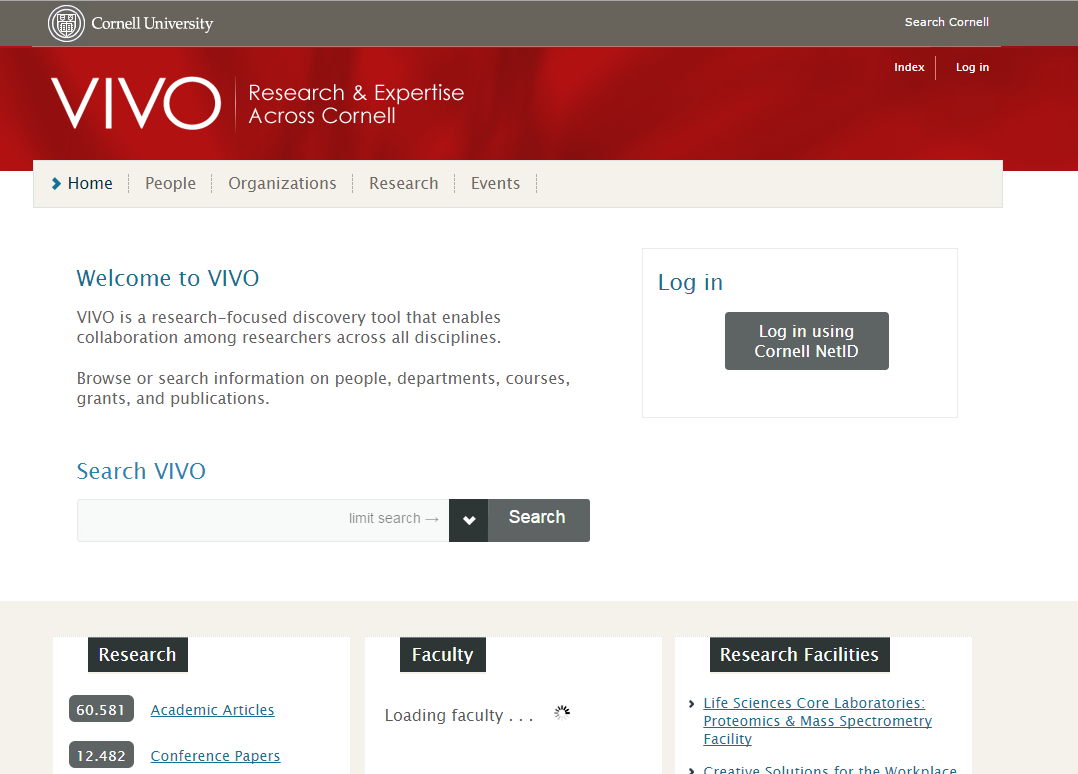 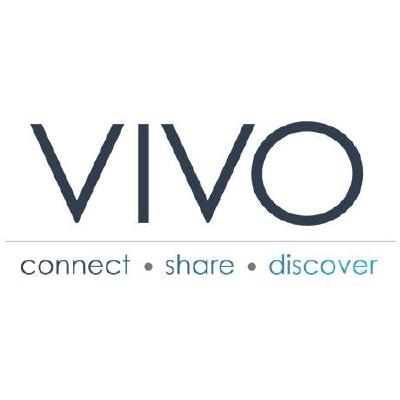 10/06/2016
Conceptualizing the research world
22
In summary…
We want to develop a new way of researchers-information interaction. Open to collaborations:

Usable interface (researcher-computer) near to natural language
Computer capable to translate the information introduced by the researcher 
Find the most related information
Discard not relevant information
Computer must ‘learn’ from the feedback of the researcher about the answers in order to provide increasingly better answers and proposals
Researchers would:
Find best colleagues
Build research groups
Find best projects
Find more and best funding
10/06/2016
Conceptualizing the research world
23
In summary…
Finally this kind of tools can be integrated to be a platform previous to access all the research information of the institution
SEMANTIC PLATFORM
Institutional Repository
(OA)
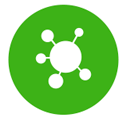 SIGMA RESEARCH
10/06/2016
Conceptualizing the research world
24
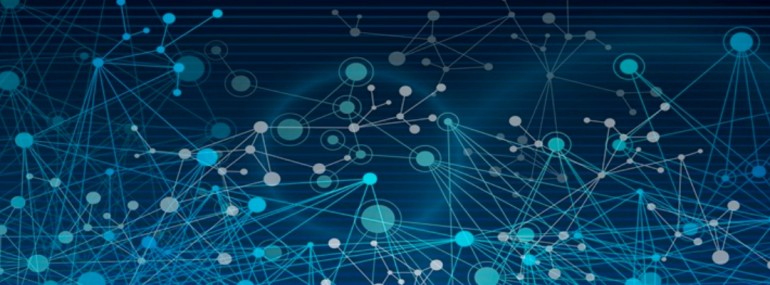 Thank you for your attention!
Anna Guillaumet    @annaguillaumet
anna.guillaumet@sigmaaie.org
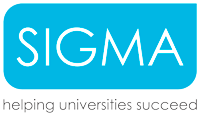 25